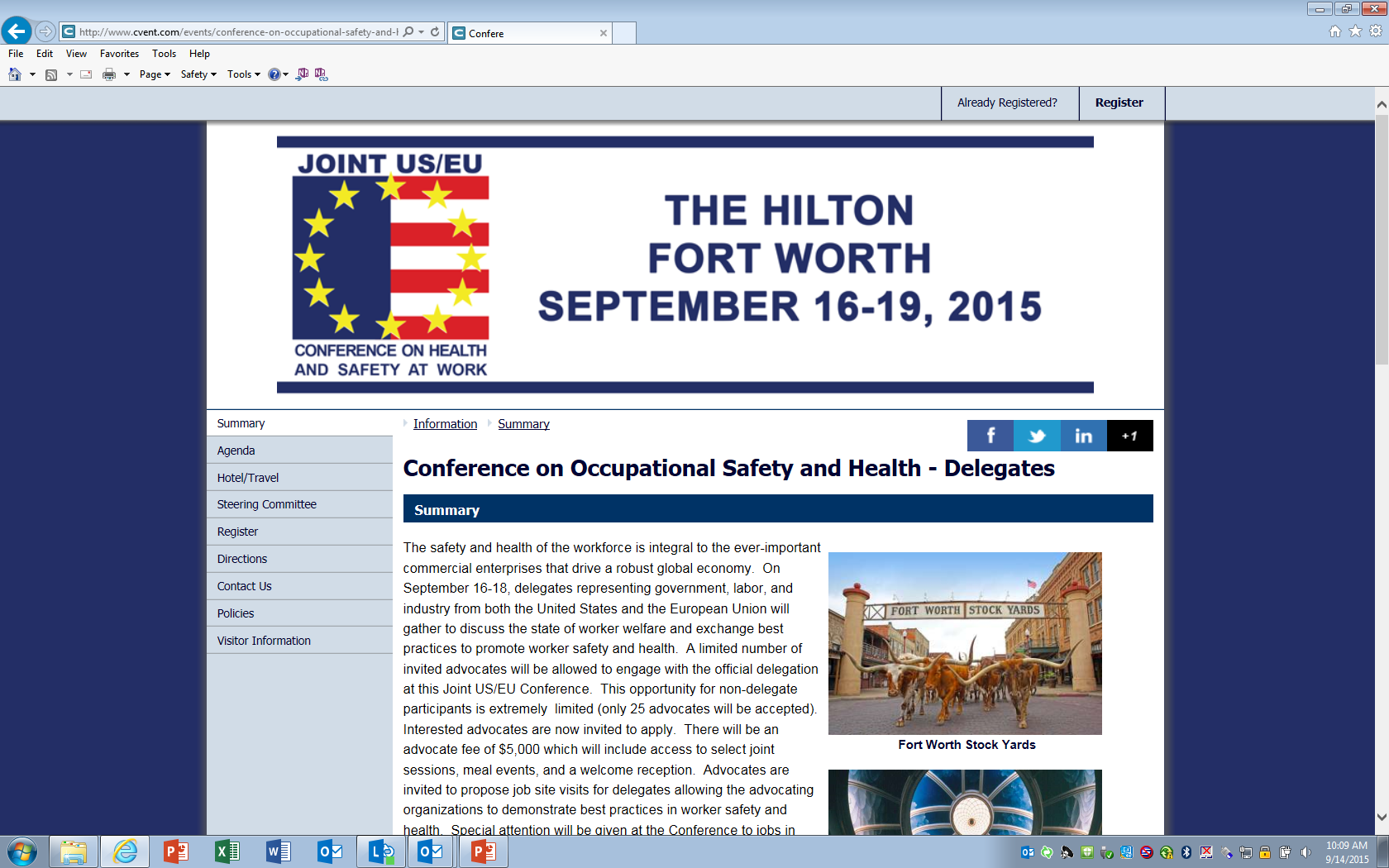 Nanotechnology in the Workplace
Workgroup Reportout

September 16-19, 2015
Fort Worth, Texas
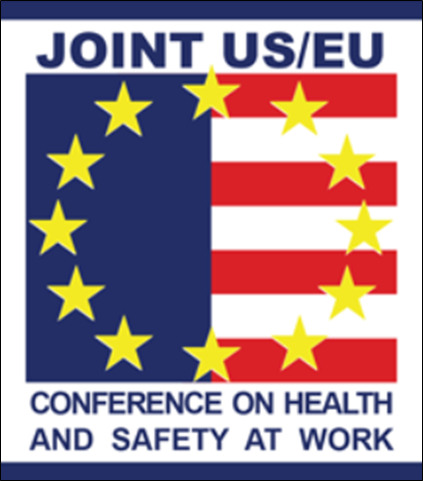 Overarching Principles - 2012
Health should not be undermined by development/use
Risk assessment should be performed and OELs developed if possible
Definitions – discussed but no uniform definition
Transparency and traceability
Sustainability and life cycle approaches
Well established ih principles
Develop early warning systems to monitor worker health
Use precautionary principles when no OEL
Harmonized exposure assessment 
Workers should be involved
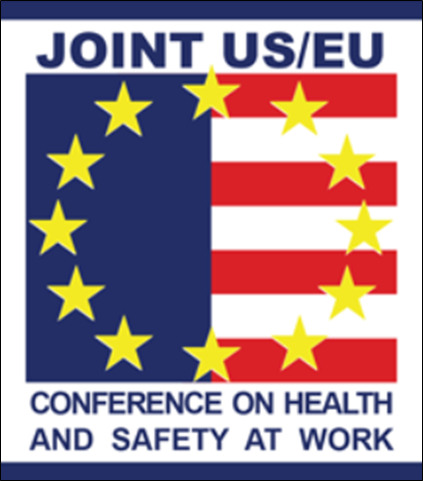 Recommendation from 2012 Conference
Incorporate principles into laws, regs, and practices
Promote sector-specific assessments of exposure potential
Promote investigation of hazard potential and potency
Joint database on controls
Joint website
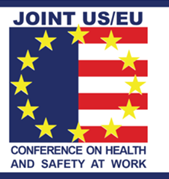 Collaboration to address ‘Gaps’ in the Legislative EU and US Frameworks
Develop principles/common understanding of what would be included in precautionary approach
Opportunity to provide input on REACH (2018), EPA regs.; opportunity to include tripartite (govt., labor, industry) input on both of these reg. efforts; tripartite participation in the workgroups/stakeholder meetings associated with these reg. efforts
Create a formal framework for collaboration – need to create a tripartite body in the US to connect with the formal tripartite workgroup in the EU – with US govt. (OSHA, NIOSH, EPA, NIEHS) taking on lead to create the tripartite conversation/collaboration – possibly use the NNI coordination office to do this, and consider what is also going on in EU
Work to remove the barriers between the environmental/other branches of regulatory agencies in the EU to allow tripartite effort on OSH; effective in OSH but not as effective in other regulatory sectors
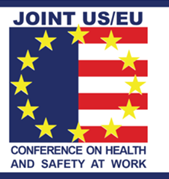 Collaboration to Established Criteria for Identifying Workplace Hazards/Risks
Catalog case studies and use results to refine understanding and approach; mechanism for reporting/collecting this information centrally
Coordinated investment of research funds in research; improved exchange of information about good practices and international scientific research underway and results
Both US and EU are appear to be working on developing categorical approaches – potential for coordination/collaborate
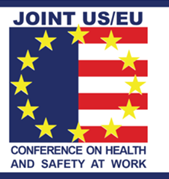 Collaboration to Establish Principles for Measurements and Monitoring
Collaboration on data and tools on dustiness (measurement and meaning of results)
Share and promote research on explosivity and flammability
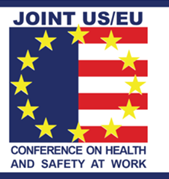 Collaboration to Establish Principles for Control
Developing training and educational tools for workers and employers on control banding; needs to be a bridge between what is going on in research and what is needed in SMEs. 
Disseminate information from academic/govt. down to the SME; get tools on control banding down to all levels 
Collaborate and share information on control banding tools; coordinate different efforts and share information on what is going on related to existing efforts in US and EU; comparative analysis
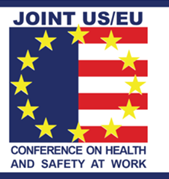 Collaboration to Establish Principles for Developing Positive S&H Work Cultures/Workers are Involved in Decision-Making Process
Provide the information and tools for use in engaging workers/employees
Collaboration on tools and dissemination to shop floor – EU and US are working on training and worker engagement and participation  
Effective training tools for researchers coming out of universities and EHS professionals (generalists) to build skills in risk assessment related to ENM